N°1, DOMINGO DE RAMOS
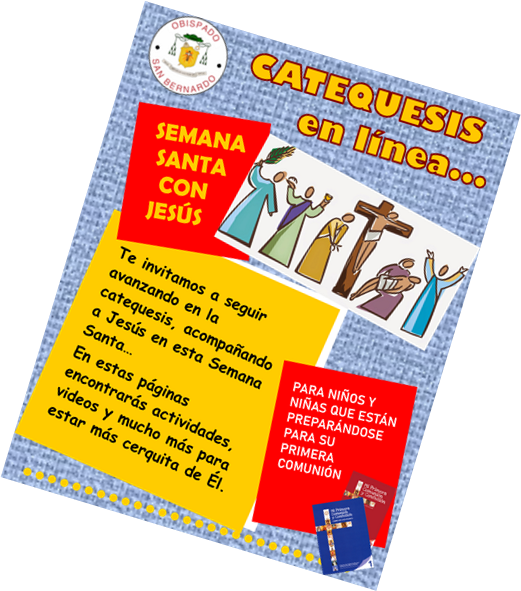 VIVAMOS CON JESÚS, SEMANA SANTA
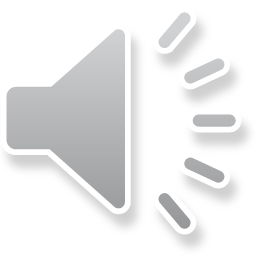 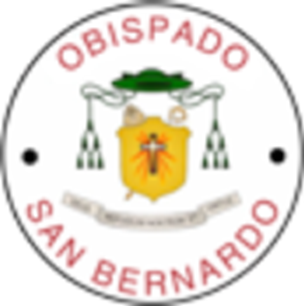 OBISPADO DE SAN BERNARDO
VICARÍA PARA LA EDUCACIÓN - ISCR
1. Domingo de Ramos
¿Qué conmemoramos o 	celebramos?
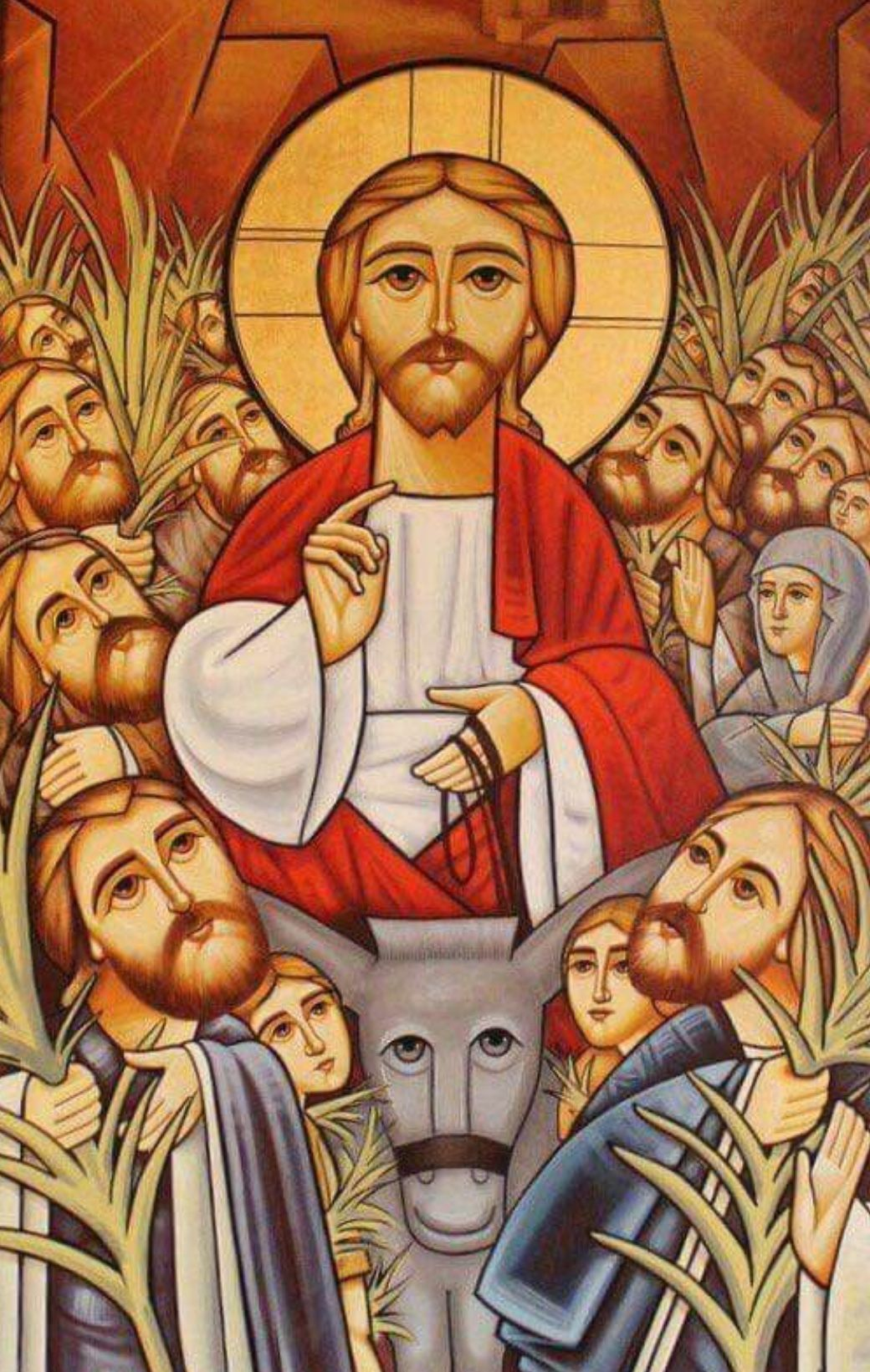 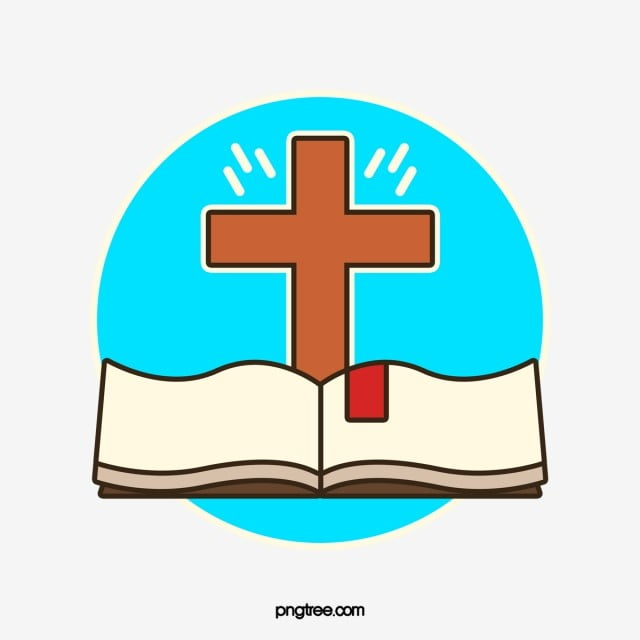 La entrada triunfal de Jesús en Jerusalén. Jesús entra a la ciudad montado en un burrito. (Nos enseña la humildad).
La gente lo alaba con ramas de palma  diciendo ¡Hosanna, Bendito el que viene en nombre del Señor!.
Hosanna: Expresión de júbilo y alabanza.
1. Domingo de Ramos
¿Cómo lo celebra habitualmente la Iglesia?
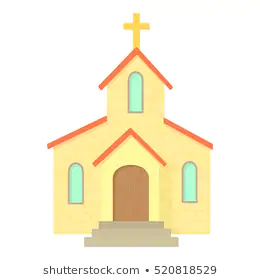 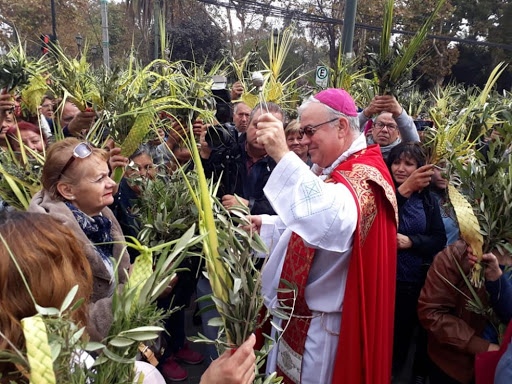 Con una procesión antes de entrar a la Iglesia ese domingo.
Las personas llevan sus ramos de palma y olivo para que los bendigan, escuchan el relato bíblico y caminan hacia el templo cantando y alabando a Jesús para luego celebrar la Santa Misa.
1. Domingo de Ramos
ACTIVIDADES EN CUARENTENA…
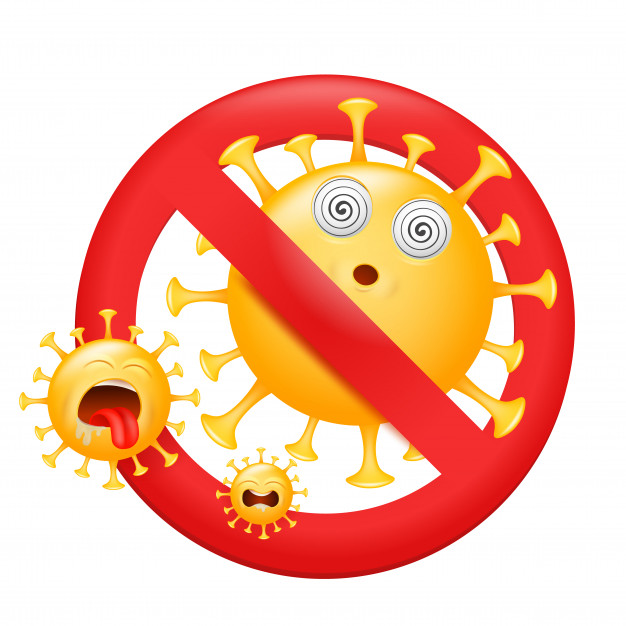 Puedes ver la historia en este link: https://www.youtube.com/watch?v=hi9pQ6tgQcI
Hacer tu ramito en casa y ponerlo en la puerta o ventana para que todos vean que estamos celebrando y recibiendo a Jesús y no se olviden de Él.
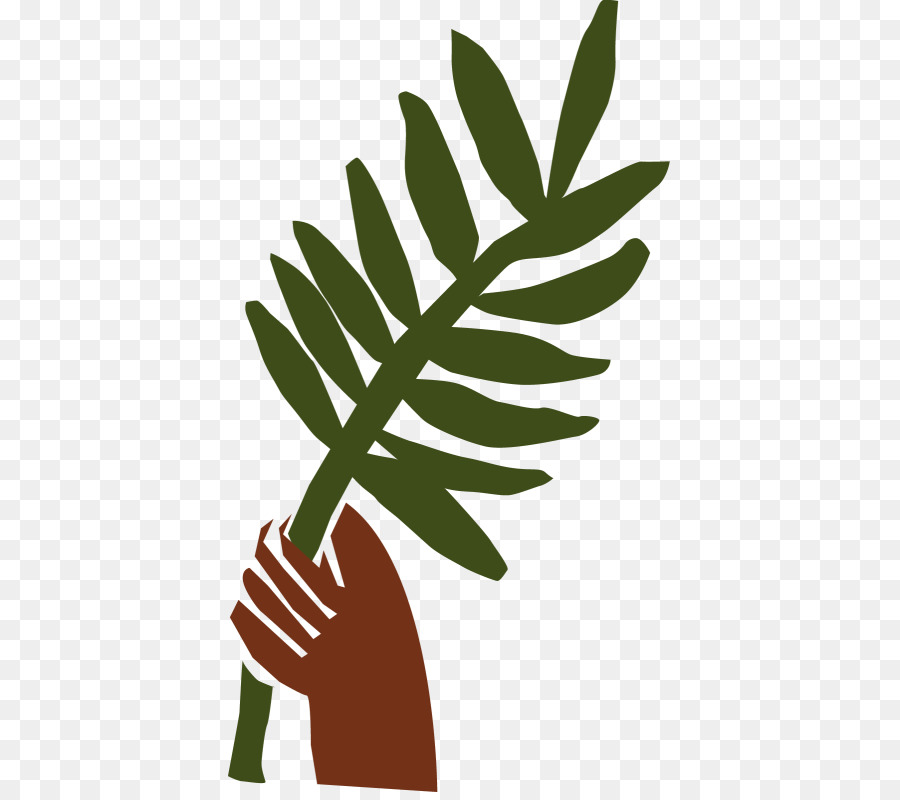 Hacer actividades que te ayuden a aprender más sobre este momento, mientras cantas esta canción… 
https://www.pinterest.cl/pin/376895062541631193/
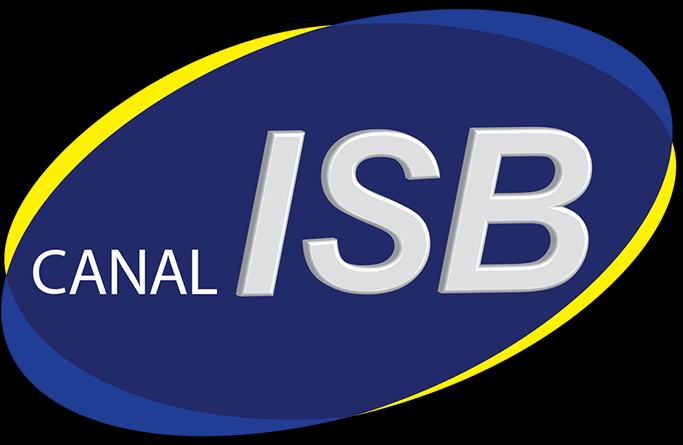 Ver la liturgia por televisión. Te dejamos el link del canal:  http://www.canalisb.cl/
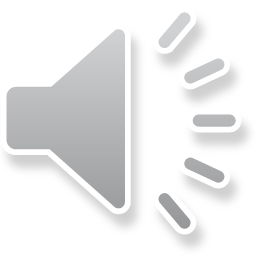 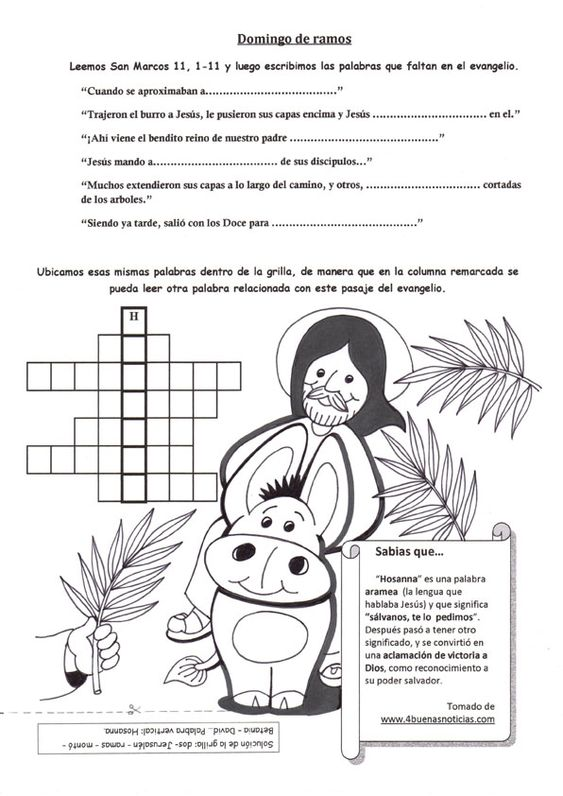 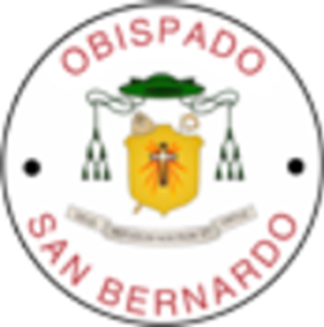 OBISPADO DE SAN BERNARDOVICARÍA PARA LA EDUCACIÓN - ISCR
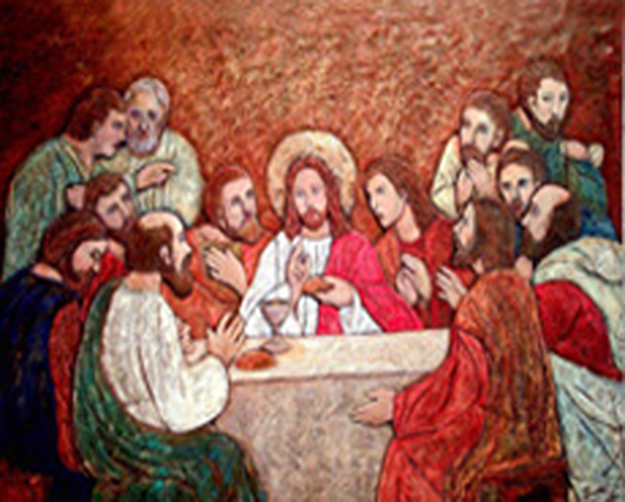 A continuación debes buscar el archivo N°2, llamado LA ÚLTIMA CENA…